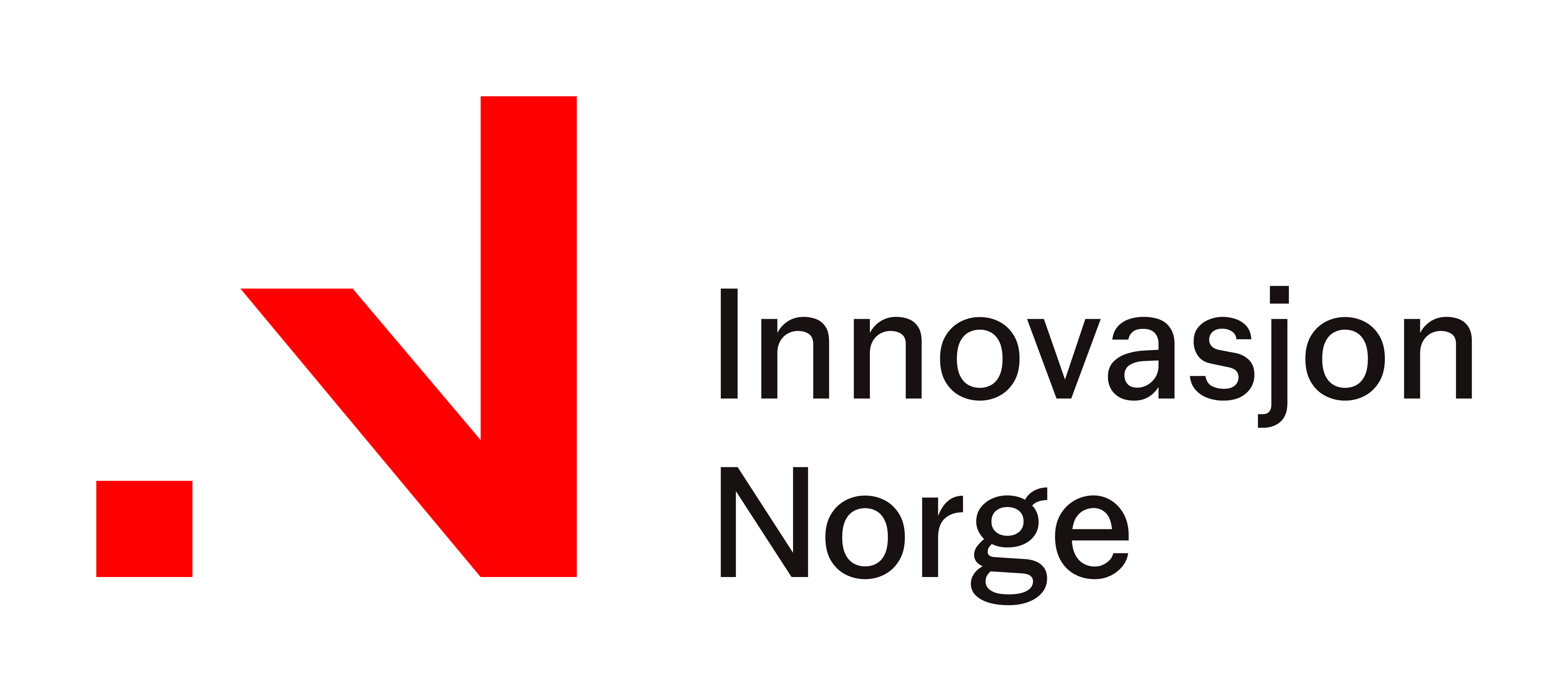 Har din bedrift behov for utvikling, vekst og bedre lønnsomhet?
Da er dette programmet for deg!
Omstillingsprogrammet i [sted] går nå i gang med et kompetanseprogram rettet mot aktører innen handels- og servicenæringen.
Som deltaker får du muligheten til å jobbe med utvikling og omstilling av din egen bedrift. Du vil bli utstyrt med verktøy og erfaringer som gjør at du kan utvikle bedriften videre og sikre konkurransekraft og lønnsomhet fremover. Vi vil også legge stor vekt på relasjonsutvikling mellom aktørene som deltar på programmet. 

Faglige fokusområder og innhold i programmet:
kunders behov og preferanser
egen bedrifts styrker, svakheter, muligheter og trusler
utvikling av mål, ambisjoner og strategi for egen bedrift
markedsføring, salg og service, samt bruk av digitale medier i markedsarbeidet
økonomi, budsjettering og lønnsomhetsvurdering
bærekraft
Praktisk gjennomføring
Programmet gjennomføres over fem dager fordelt på to todagers-samlinger og én heldagssamling.

Mellom samlingene arbeider hver enkelt deltaker med tiltak for å legge til rette for utvikling av egen bedrift, med god oppfølging fra rådgiver. 

Følgende datoer er satt for samlingene:
[datoer]

Prisen er kr. 1000 per bedrift og inkluderer faglig innhold og lunsj på hver samling, samt rådgivning mellom samlingene ved behov.
Foredragsholdere og rådgivere
Det er rådgivningsselskapet [navn på selskap] ved [navn på rådgivere] som vil stå for den faglige gjennomføringen av programmet. 

Rådgiverne er godkjente prosjektledere som leverandør av Innovasjon Norges kompetanseprogrammer. De har bred erfaring fra programledelse, foredrag og rådgivning innen en rekke kompetanseprogram rettet mot et bredt spekter av bransjer.
Tenker du at dette er noe for din bedrift?
Meld deg på til [stilling, navn, telefonnummer og e-postadresse] og du vil bli oppringt for en enkel kartlegging av din bedrifts utfordringer og utviklingsbehov fremover. 

Har du spørsmål knyttet til det faglige i programmet?
Ta kontakt med  [stilling, navn, telefonnummer og e-postadresse]
[Speaker Notes: Foredragsholdere og rådgivere: godkjente rådgivere innen Distriktssenterets kompetaneprogram Merkur Utvikling?]